Overview on the Remote Sensing-based
Forest Inventory 2023 in Ukraine
Viktor Myroniuk, NUBiP of Ukraine, National Short-Term Expert
The online meeting “Using remote sensing methods for National Forest Inventory”, 2024-08-14
The presented results were obtained within the project “Technical Support to Forest Policy Development and National Forest Inventory Implementation“ (SFI) W-UKR 21-01
1
Challenges for forest assessment in Ukraine
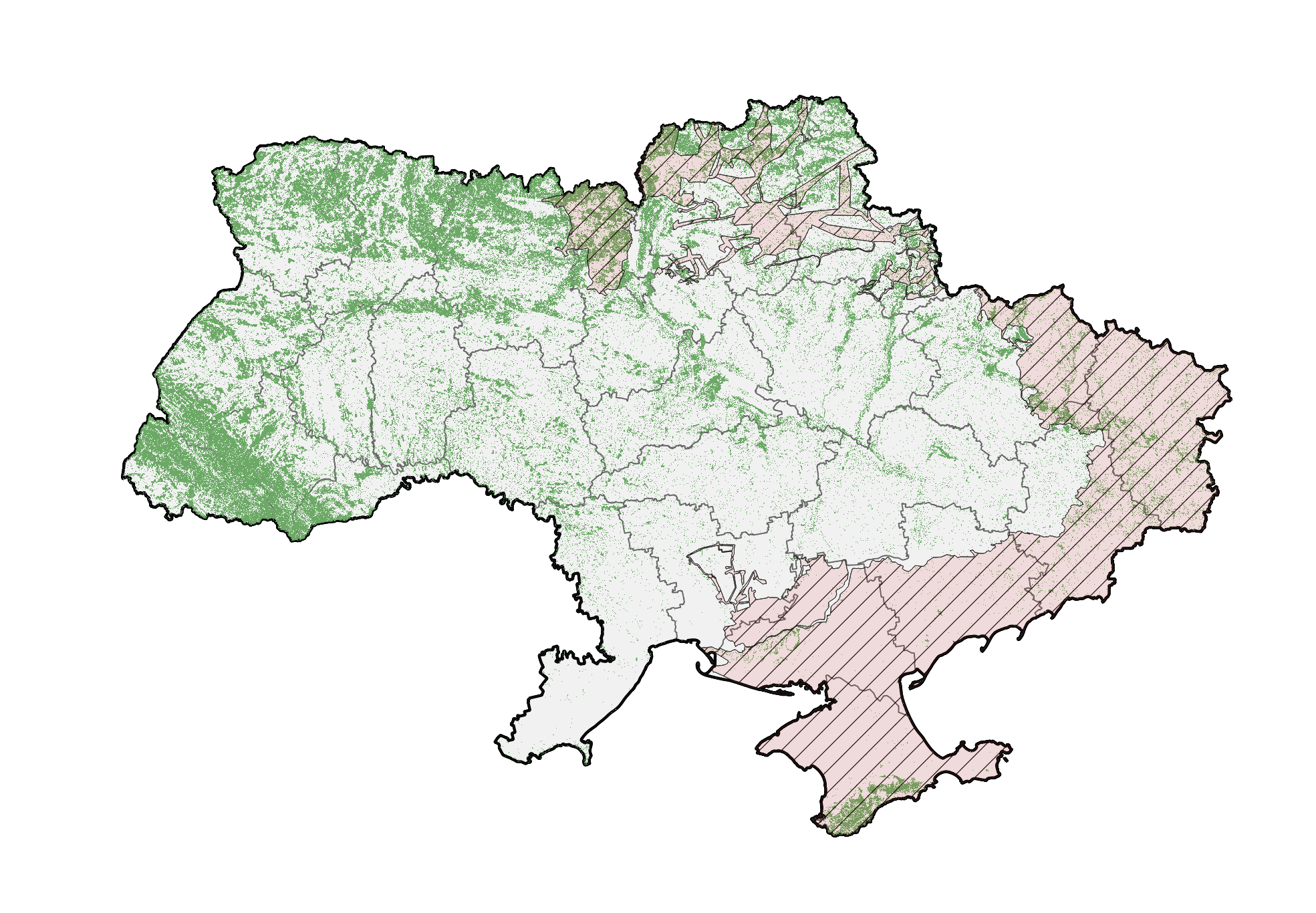 Access Constraints
Occupied territories
Areas bordering with front lines
Contaminated areas 
Limited resources
Lack of funding for the regular NFI in Ukraine
2
[Speaker Notes: Traditional forest assessment does not work in Ukraine.]
Objectives of the RS-Inventory
Support for the national forest inventory reporting with limited resources
First spatially explicit assessment of forest resources in Ukraine
Mapping of forests regardless of their legal status
Improved capacity for continuous forest monitoring in Ukraine and decision making
2023
2024
2025
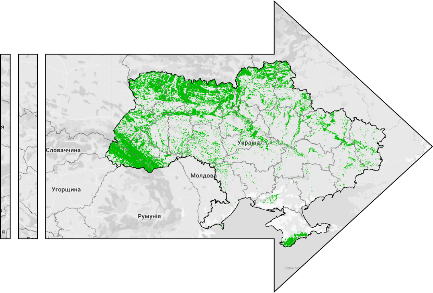 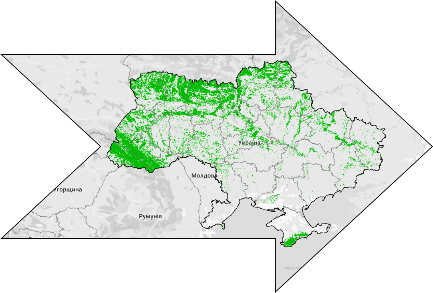 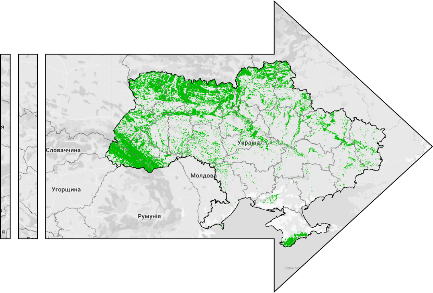 3
Methodology: Reference data
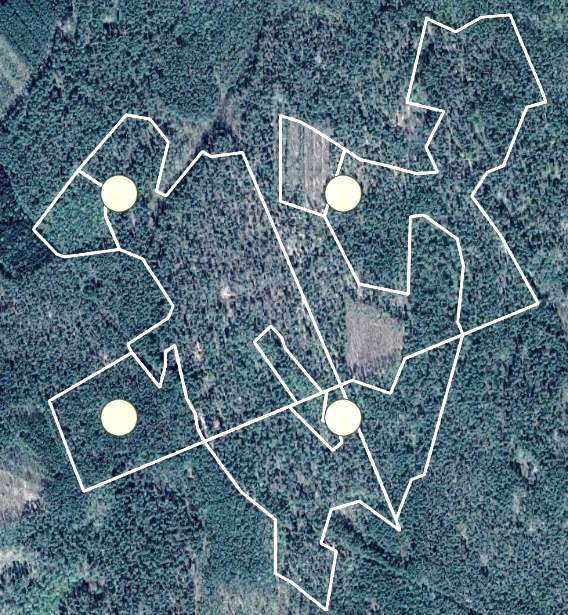 NFI plots data (mapping forest attributes)
NFI plots attributes obtained after inspection of ~4,100 field plots in 2021-2023
FMP data (augmenting the NFI data)
FMP forest polygons (~700) intersecting the NFI grid
Visually interpreted high-resolution images (FNF mapping)
Land cover classification using the NFI plot locations
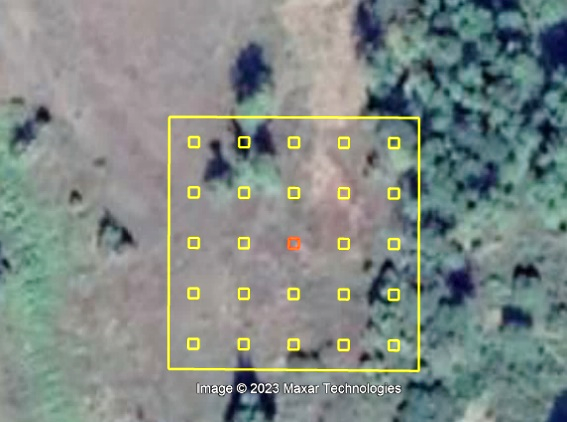 4
Methodology: Types of field data
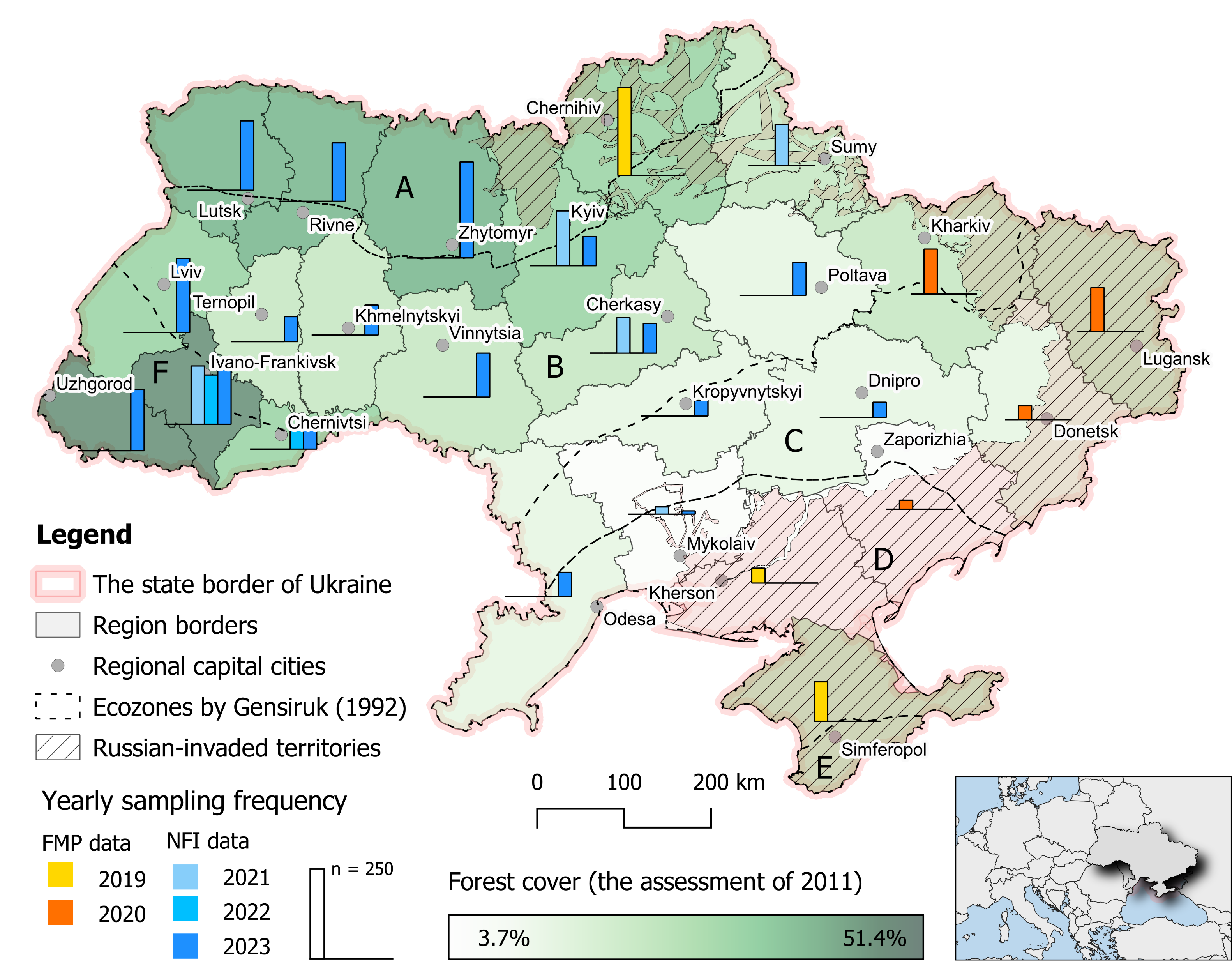 NFI plots
Collected across safe areas
Represent different years of field visits
More than 75% forested
FMP plots
Occupied or unsafe territories
Expert interpretation of FMP attributes
Data collected in 2019-2021
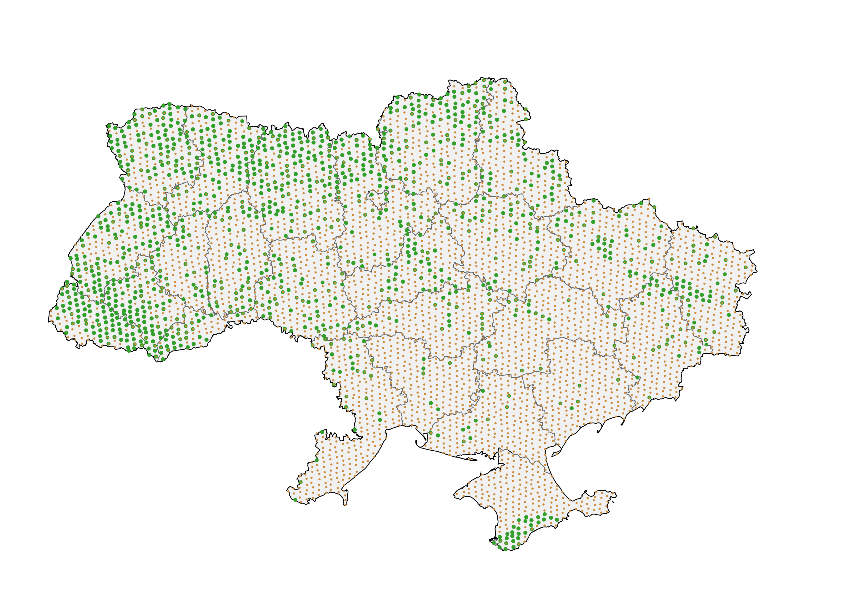 5
Methodology: Satellite time series
Data sources
Sentinel 2 time series for 2017–2023
Rasterized environmental data (climate, topography)
Spatial resolution (pixel size)
Sentinel 2 imagery resampled at 20-m
Temporally smoothed time series
CCDC segmentation algorithm (Zhu&Woodcock, 2014)
Image processing platform
Google Earth Engine cloud computing platform
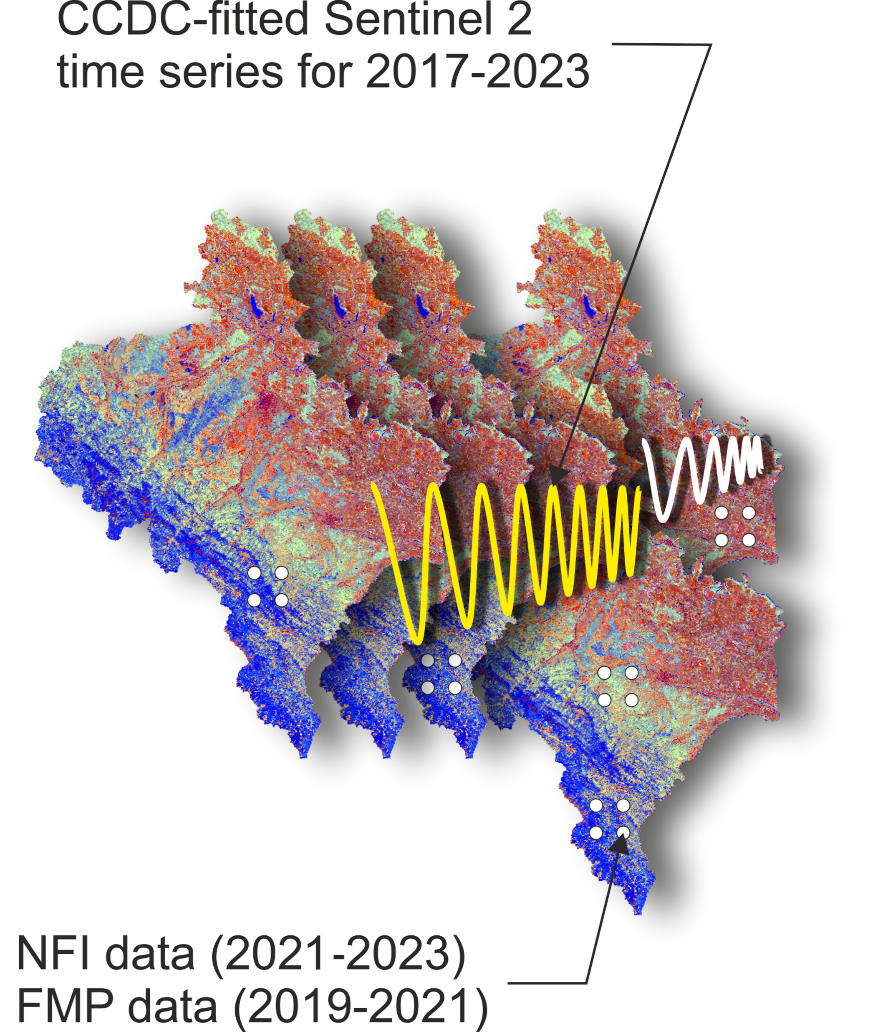 6
Methodology: Data processing
1
2
3
4
5
7
Methodology: Testing model performance
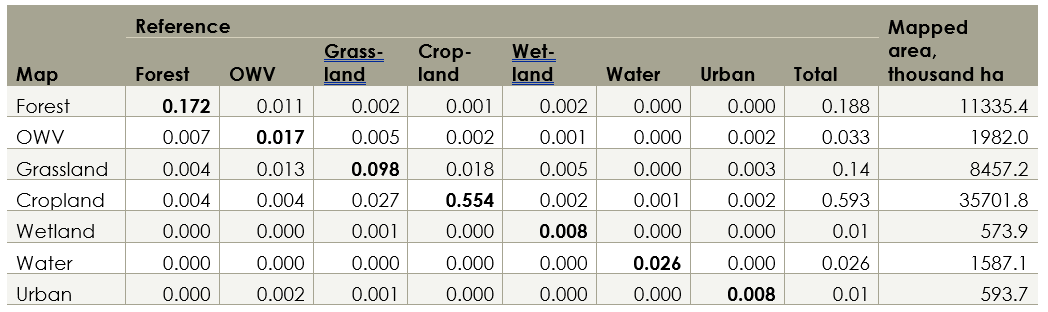 Statistical procedures
Accuracy estimates for discrete forest variables (overall, producer’s, user’s accuracies)
Model skill estimates for continuous variables (R-squared, agreement coefficients, root mean square error)
Graphical procedures
Plots of observed vs predicted values
Visual analysis
Visual inspection of forest maps
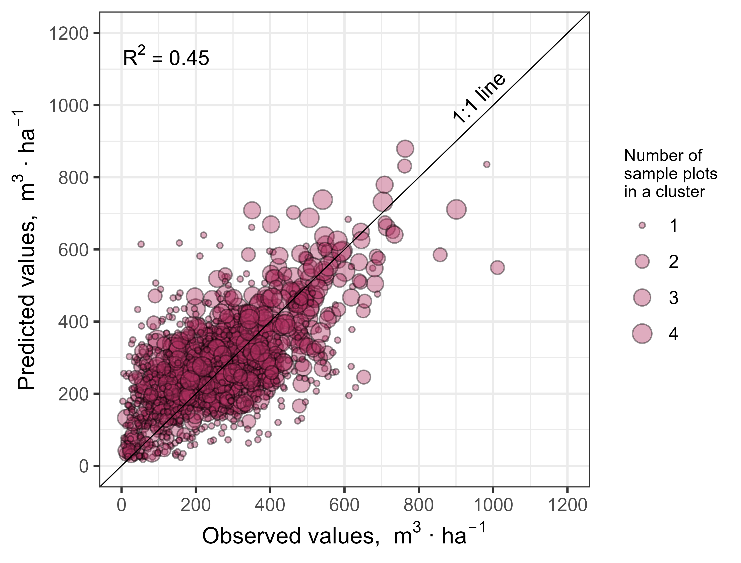 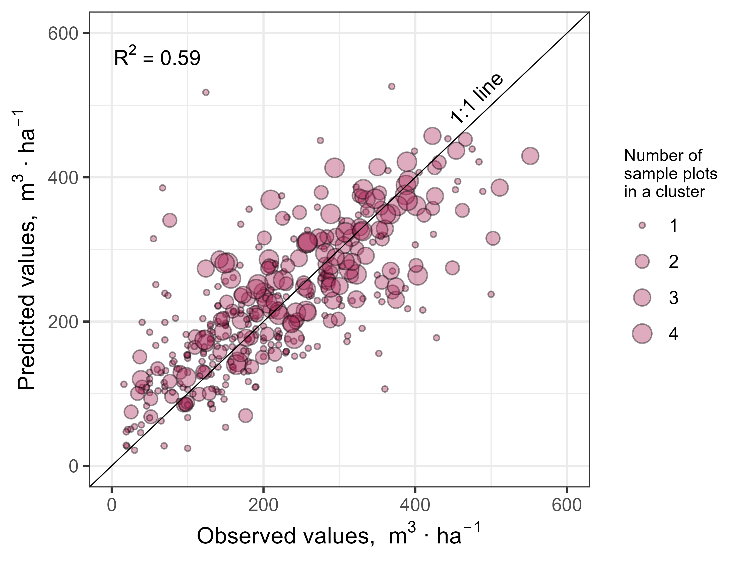 8
The RS-Inventory web site
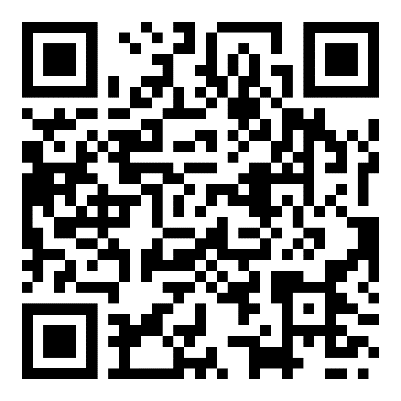 The website of the RS-Inventory can be accessed via nfi.lisproekt.gov.ua/en/
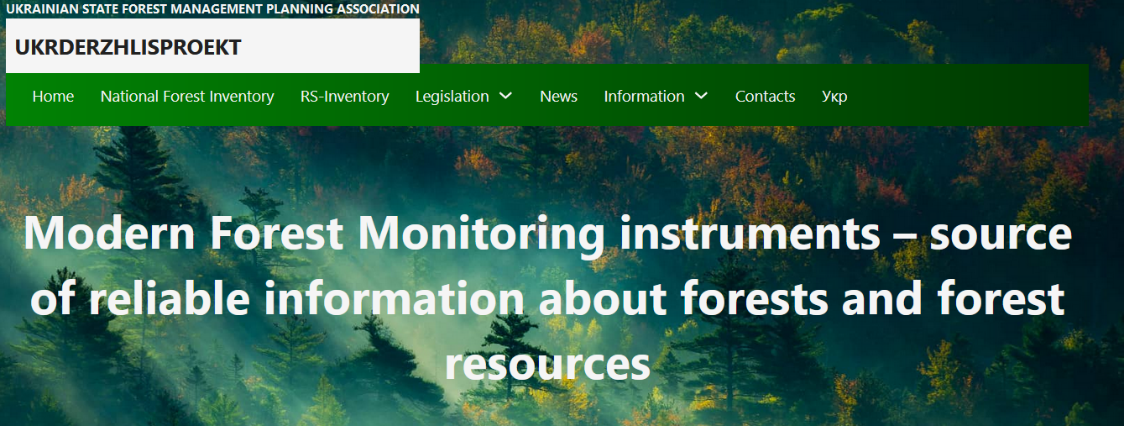 9
Output 1: Forest area
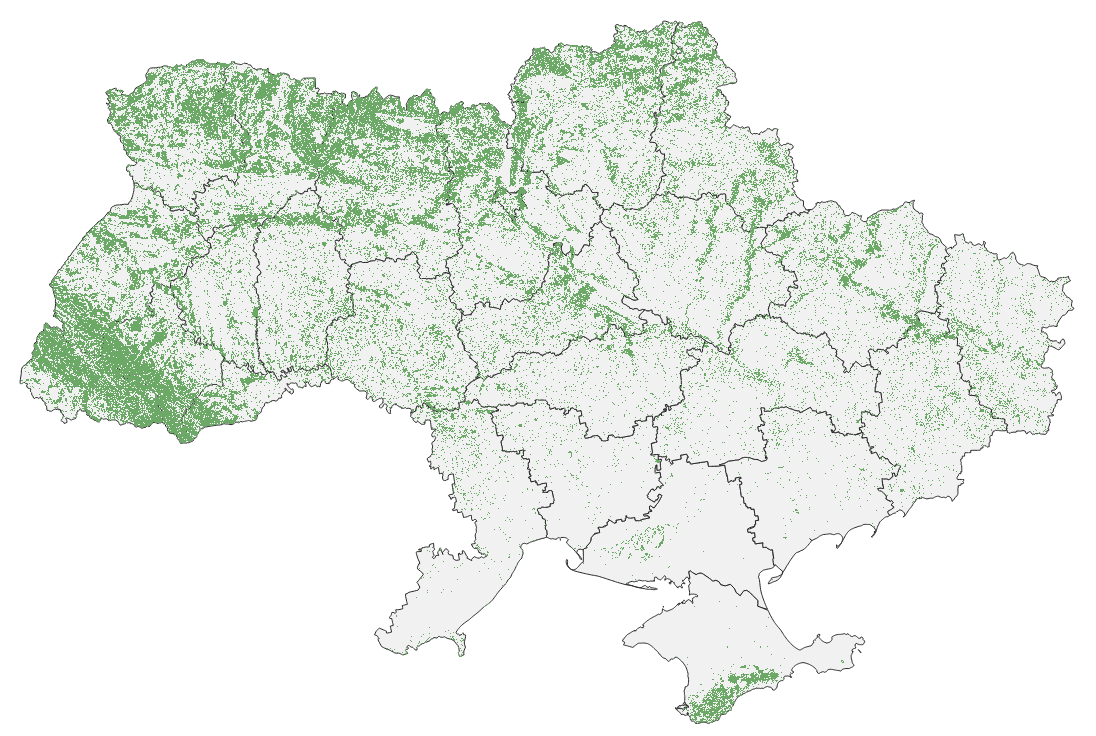 Tables
Regional-scale estimates of forest area and forest cover with 95% confidence intervals

Total forest area in 2023:
11,209 ± 166 thousand ha
Forest cover in 2023:
18.8 ± 0.3%
This study used the biophysical definition of forest as an area covered by woody vegetation with a predefined minimum canopy cover (>50%) observed at 20×20 m pixel level regardless of its legal status
10
Output 2: Dominant species
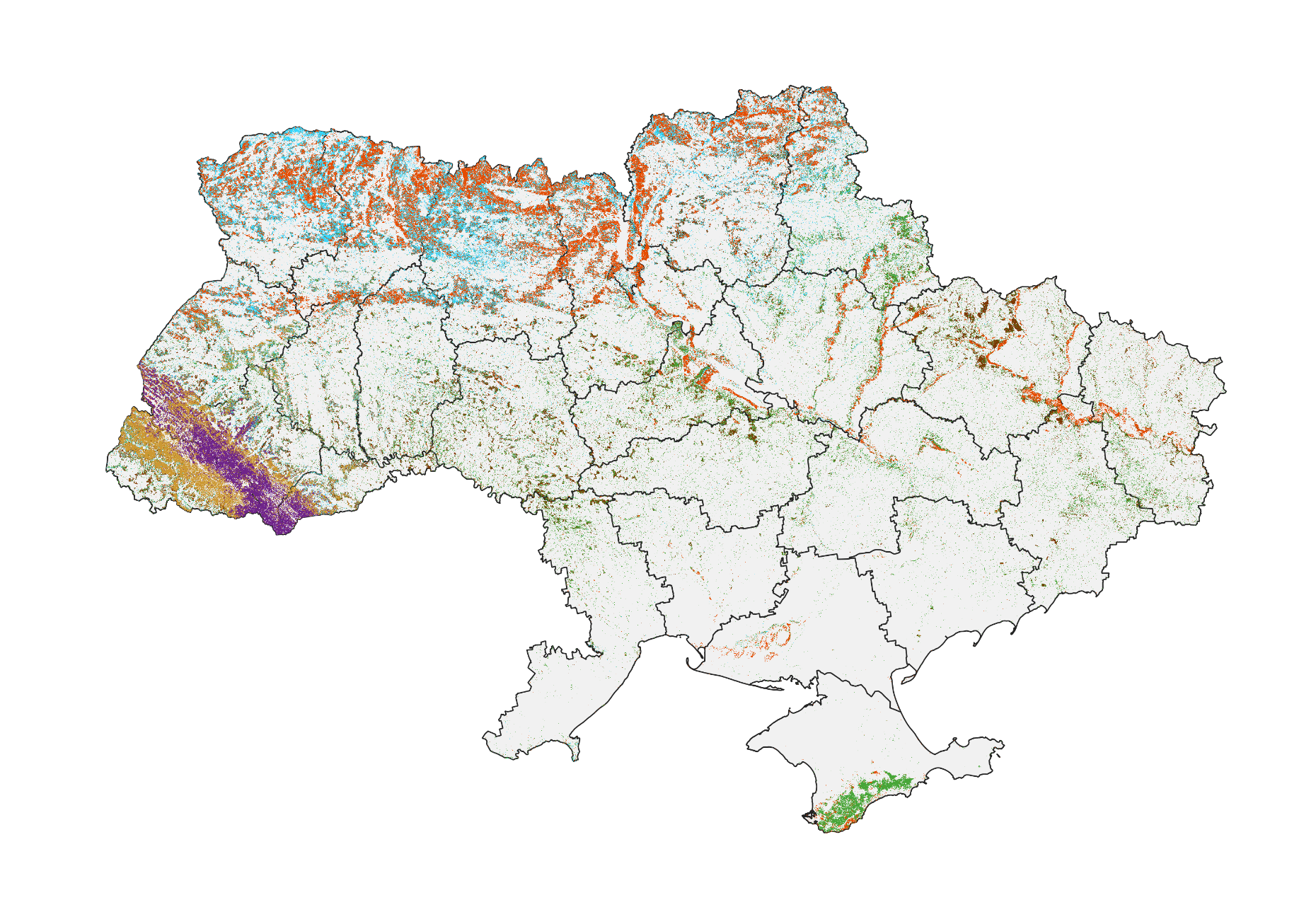 Tables
Estimates with 95% confidence intervals of forest area by dominant species at ecoregion and whole-Ukraine level
Seven groups of dominant species established according to their ecological niches
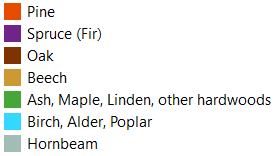 11
Output 3: Forest attributes
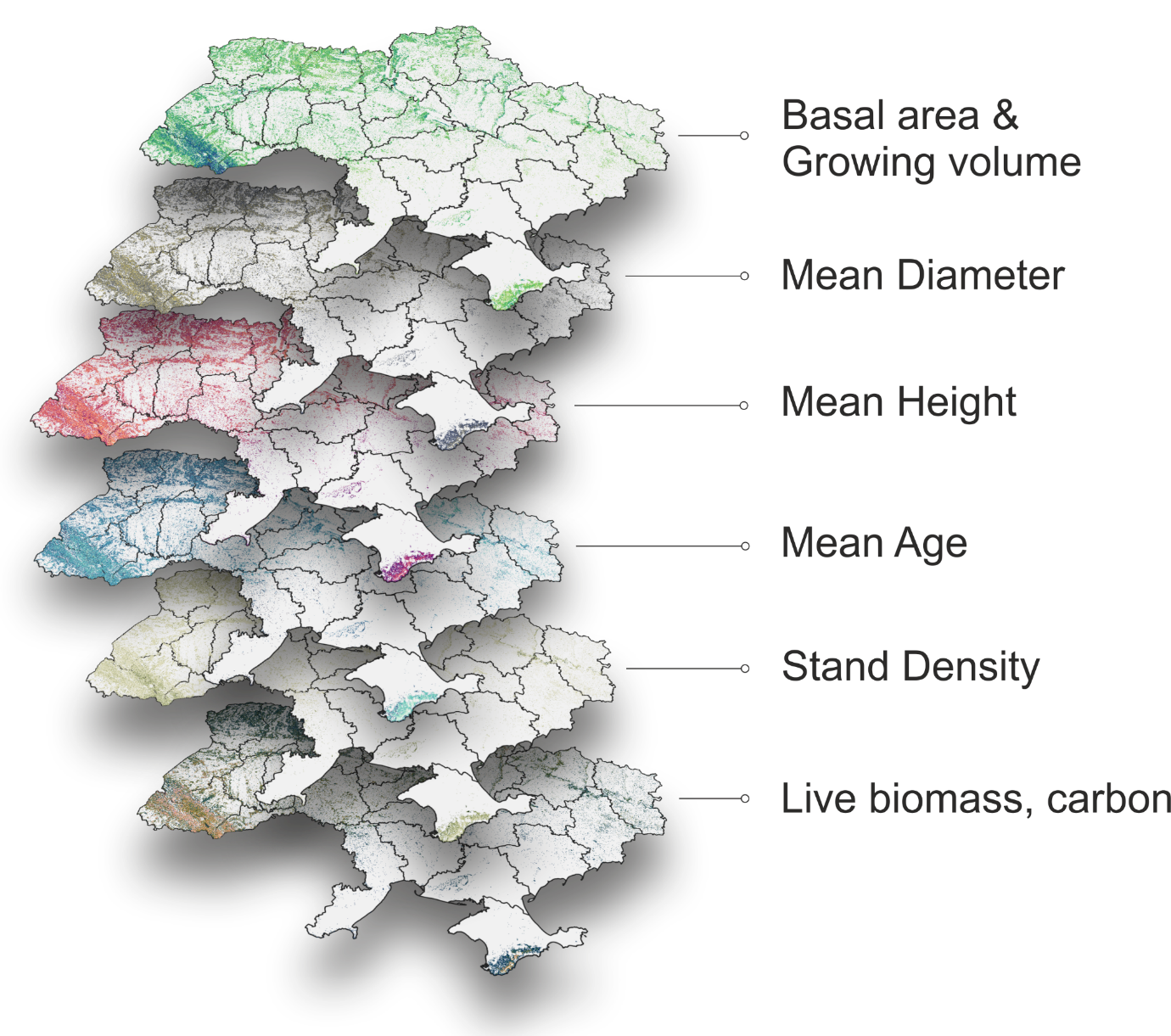 Tables
Estimates with 95% confidence intervals of mean and total values of forest attributes at ecoregion and whole-Ukraine levels
Mean growing volume
251 ± 5 m3/ha
Total growing volume
2,813 ± 55 M m3
Mean age
57 ± 1 years
Total accumulated carbon
944 ± 20 M t
12
Results: Area and GSV for dominant species
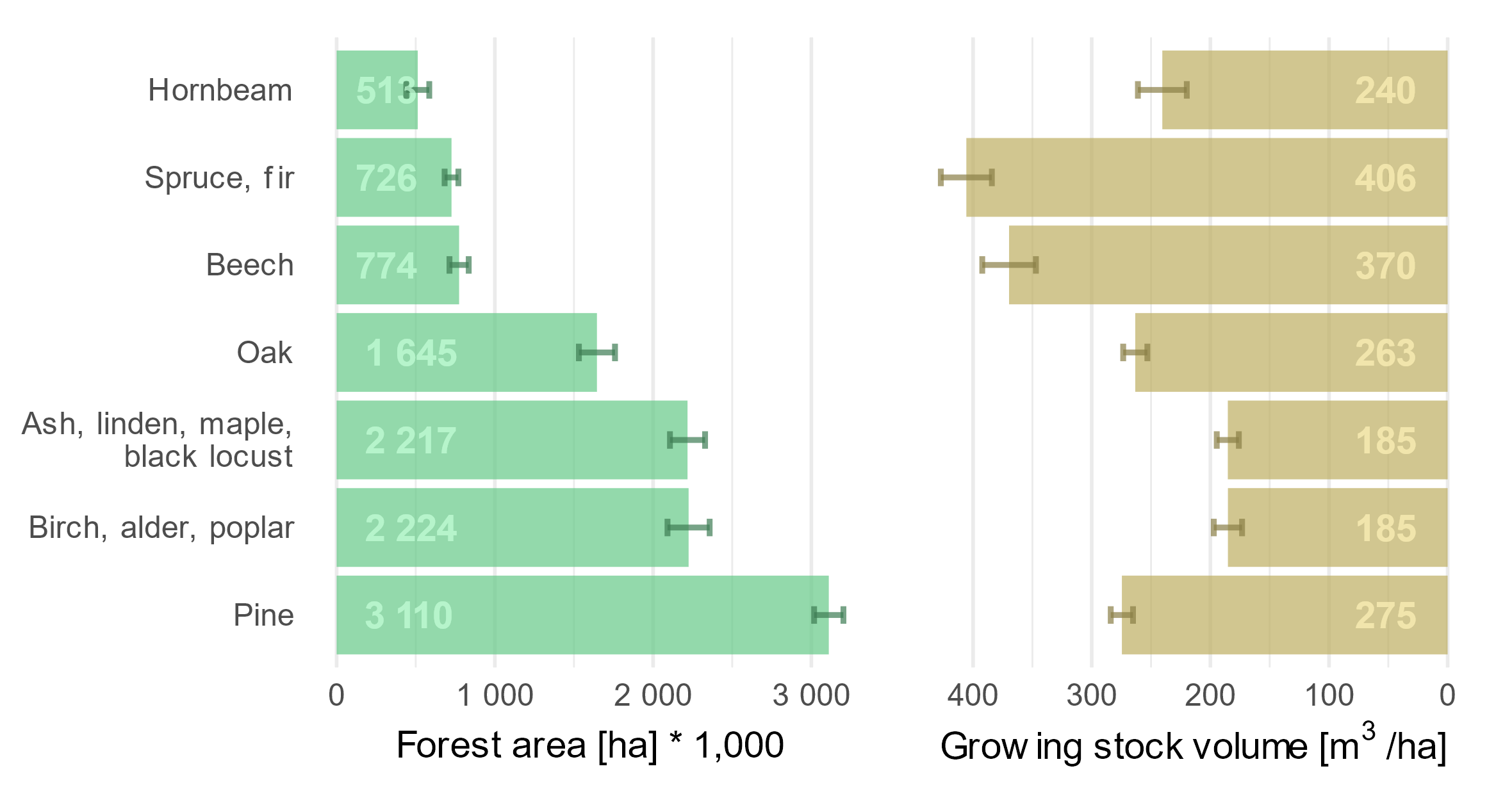 Two thirds of the forest area is dominated by deciduous tree species. Pine forests occupy about 28%
Growing stock is the highest in spruce and fir forests, followed by beech, pine, and oak. Obtained mean values of GSV are within confidence intervals of 3-7%
13
Results: Forest age structure
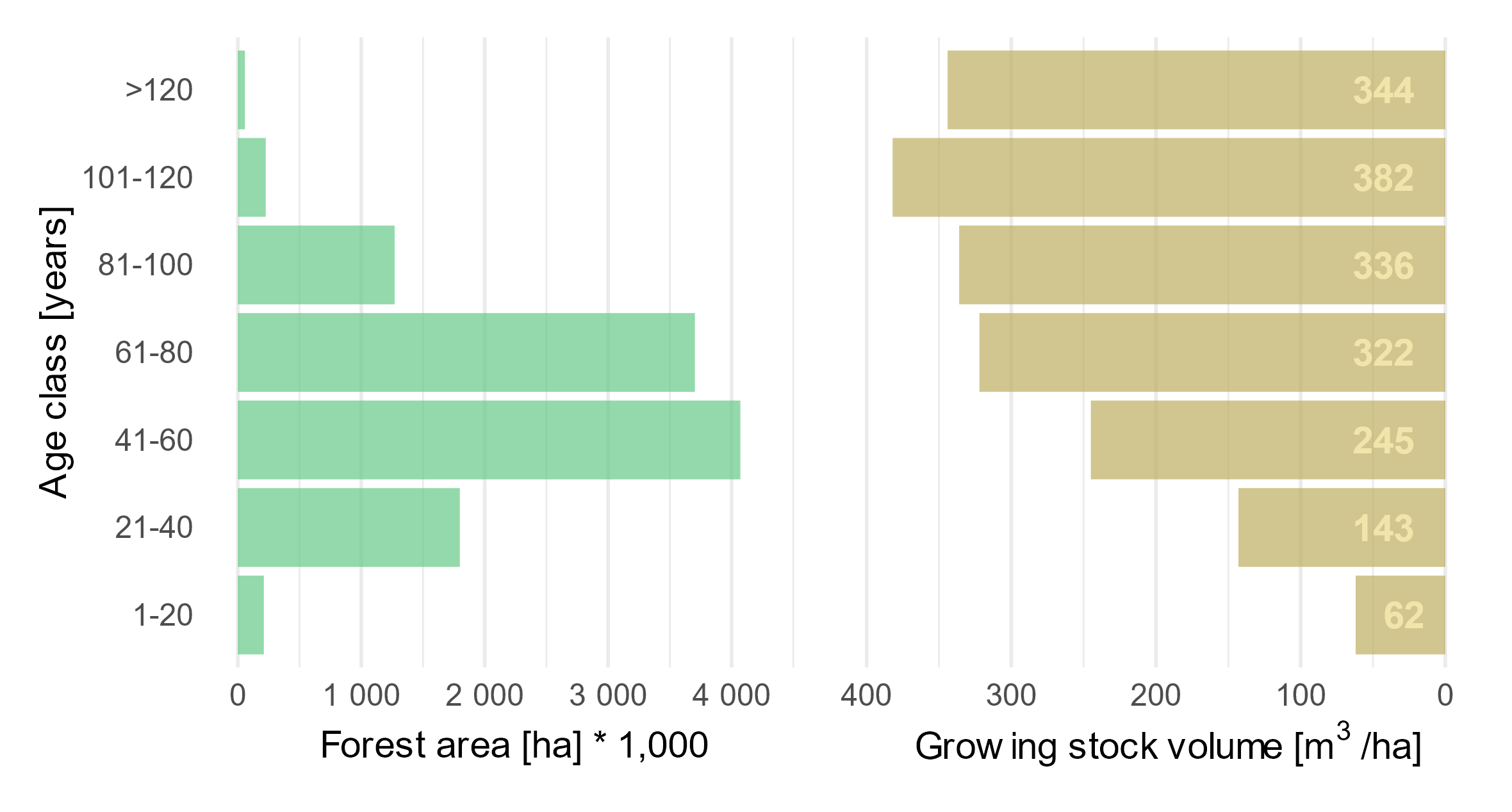 Forests of 41-80 years dominate in Ukraine
Forests older than 100 years cover 2.5%, while the forest stands younger that 20 years contribute only 1.9% of the forested areas
The highest GSV are observed in the age of 101-120 years, then it decreases
14
Results: Forests at regional level
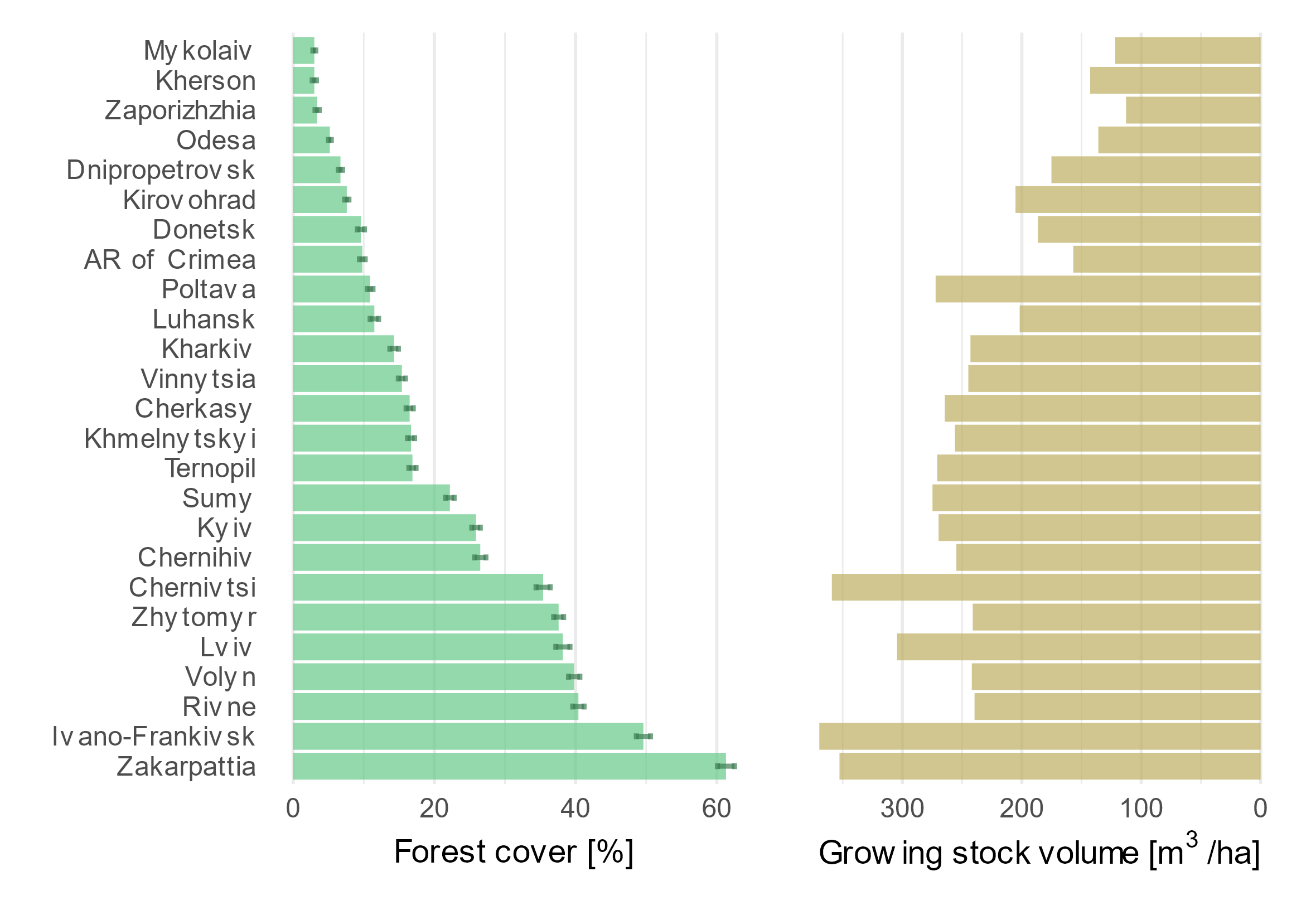 The highest forest cover is in Ivano-Frankivsk and Zakarpattia oblasts (50-60%), while in step regions, such as in Mykolaiv, Kherson, and Zaporizhzhia oblasts, it is only 3%
Forests in Carpathian Oblasts accumulate more than 350 m3/ha. In contrast, in the steppe oblasts the growing stock volume is less than 150 m3/ha
15
Results: Forest resources by ecozones
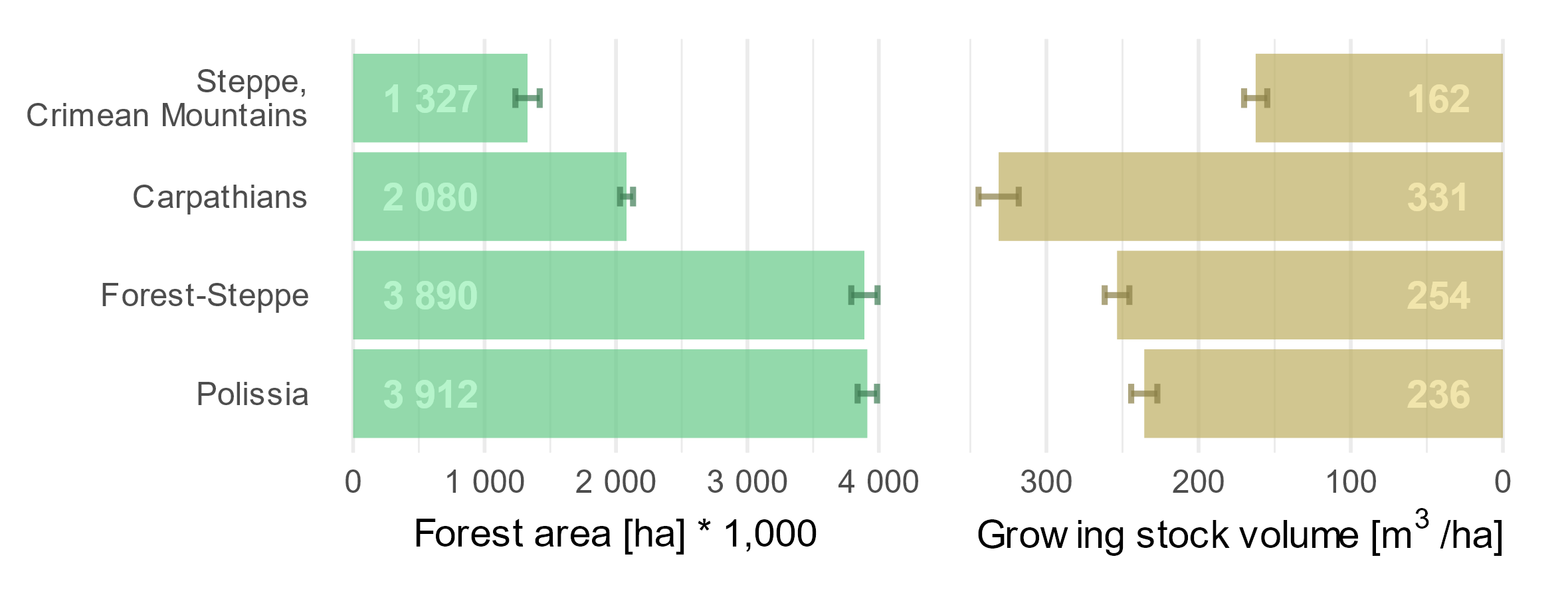 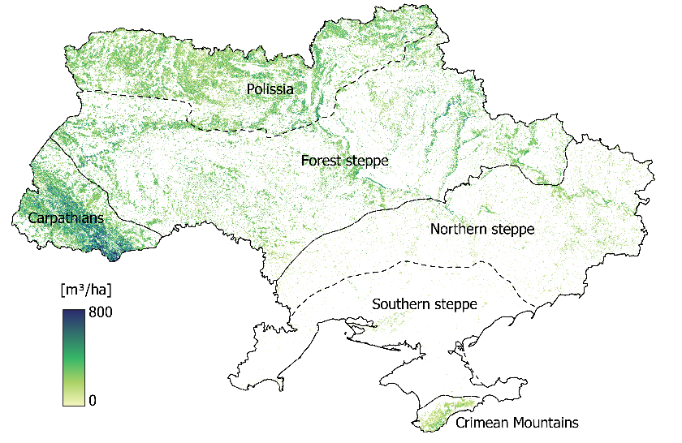 Carpathians have the highest percentage of forest cover (> 50%), followed by Polissia (about 40%)
About 92% of the total GSV are accumulated in the forests of Polissia, Forest steppe, and Carpathians
16
Results: War-affected forests
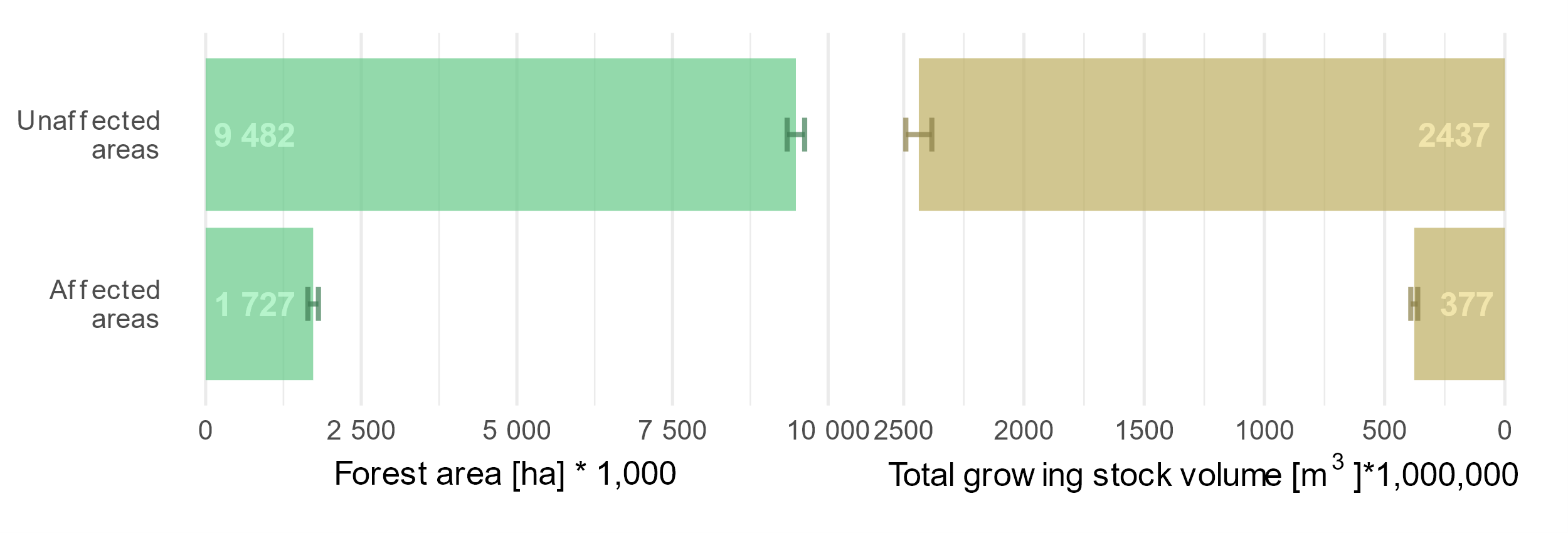 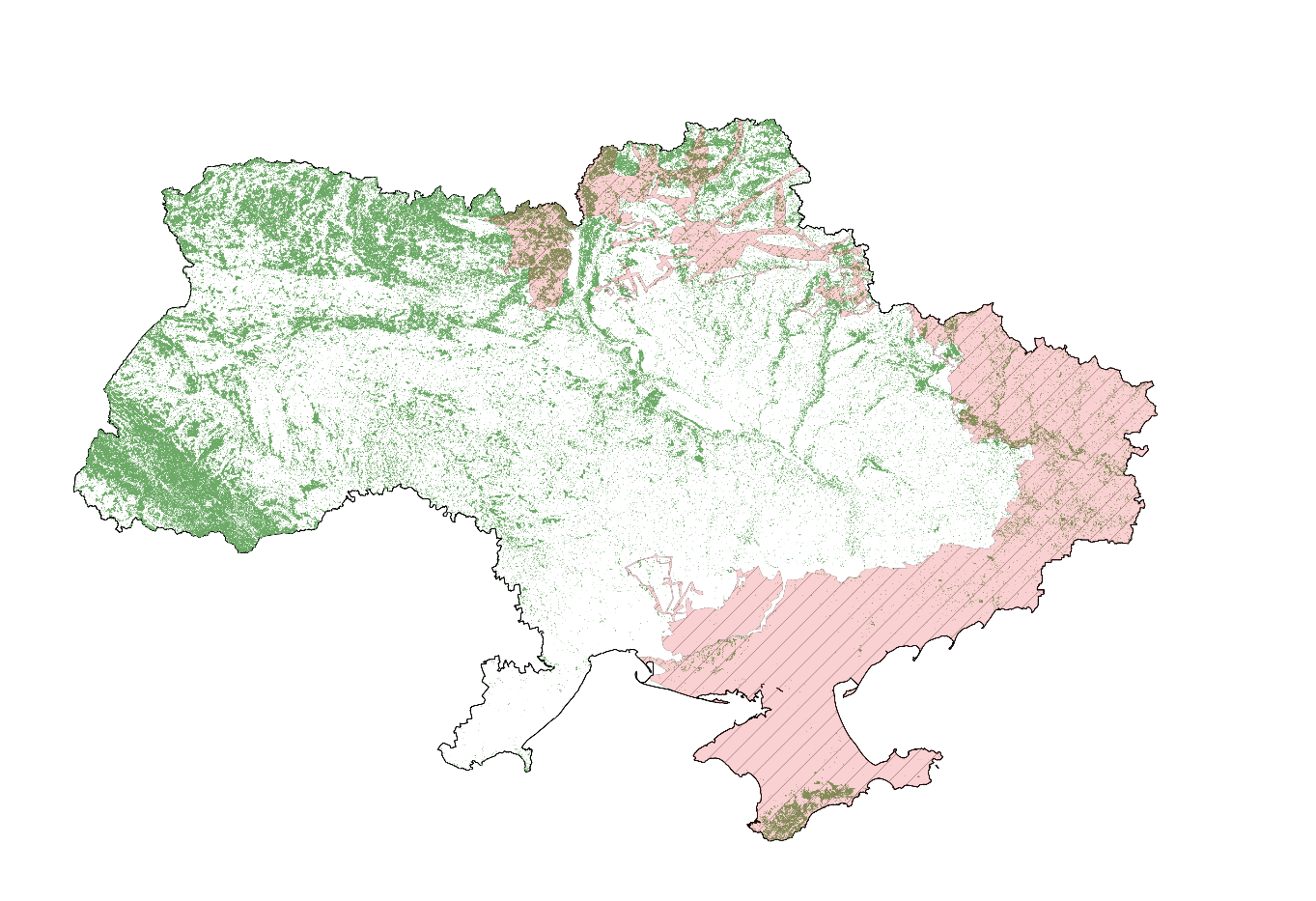 Approximately 1.7 million ha, or about 15% of the total forest area in Ukraine, are within territories affected by the war
17
Advantages and limitations of the approach
Wall-to-wall mapping 
The developed maps include all tree vegetation, i.e., urban forests, trees in residential areas, etc.
Ability to map forest regardless their management status (ownership)
Mapping narrow shelterbelt with low canopy cover is still challenging
Forest attribute estimates for small areas (ecoregion, oblast, hromaga, etc.)
Accuracy of mapped attributes can be properly addressed when sufficient field observations are available for small areas of interest
Sentinel 2 satellite data are free 
Optical satellite imagery have limitations in terms of signal saturation for dense and multi-layered forest stands
18
Further steps
Obtaining structured results by ownership and protection status
Area distribution and forest attributes separately for state and community enterprises, as well as for private owners
Collecting information for unaccounted forest areas (forests on abandoned fields)
Retrospective analyses of forest changes
Detecting areas with different levels of forest cover change
Accounting for natural succession of forests
Assessing forest loses caused by the war
19
Peer-reviewed publication
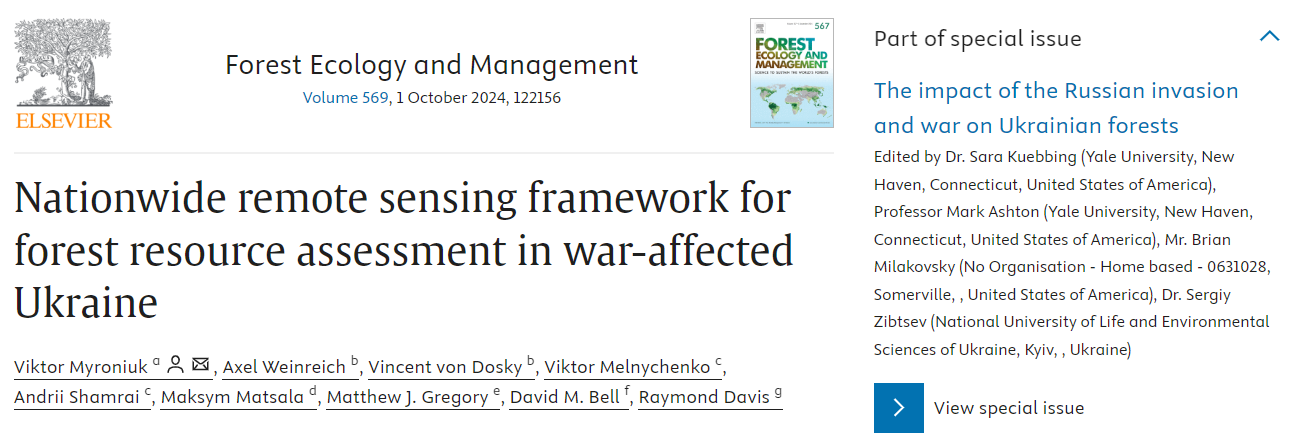 https://doi.org/10.1016/j.foreco.2024.122156
20